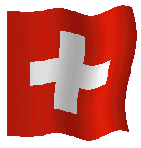 Die Schweiz
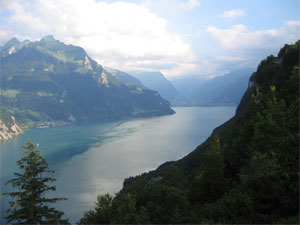 Die Schweiz liegt in Mitteleuropa. Die Schweiz ist ein richtiges Mosaikland, der aus  23  Kantonen und 3  Halbkantonen besteht.
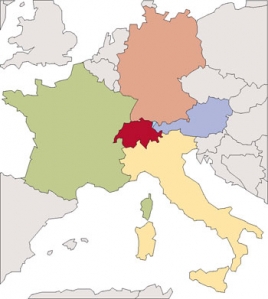 Die Landessprachen der Schweiz sind Deutsch (65 Prozent der Bevölkerung), Französisch (18 Prozent) und Italienisch (10 Prozent).
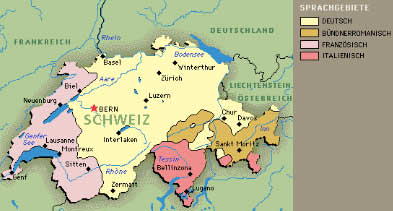 Die Schweiz ist ein GebirgslandDie Schweizer Alpen sind 2 000 bis 3 000 m hoch.
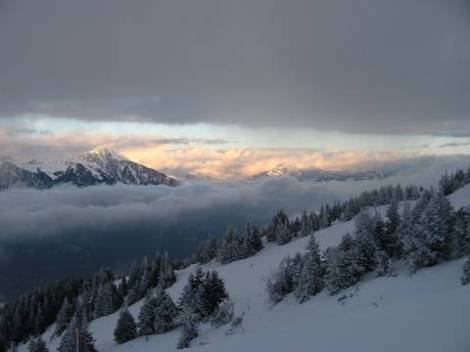 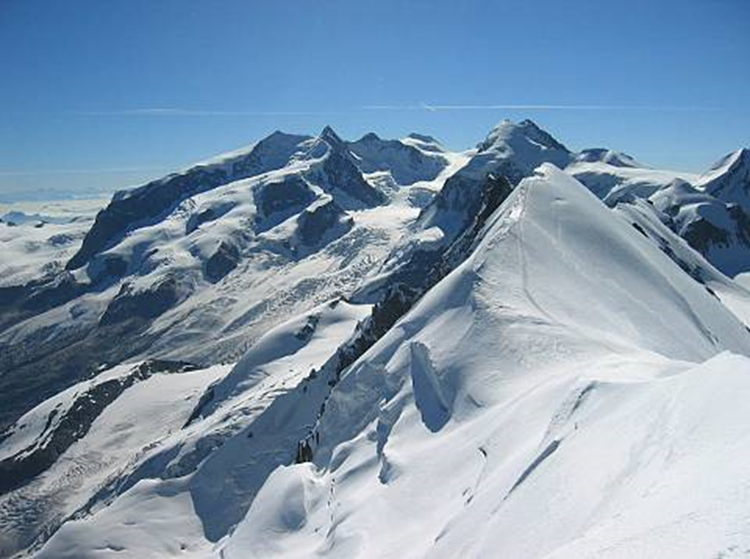 Der höchste Berg ist das Matterhorn mit 4478 Metern. Es liegt an der Grenze zwischen der Schweiz und Italien.
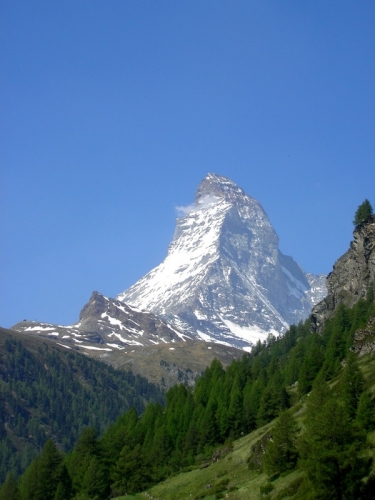 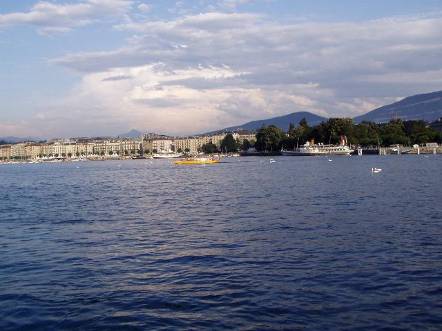 der Genfer See
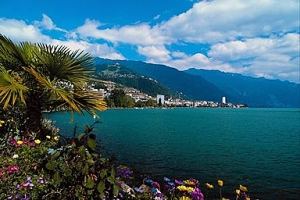 Bern – die Hauptstadt
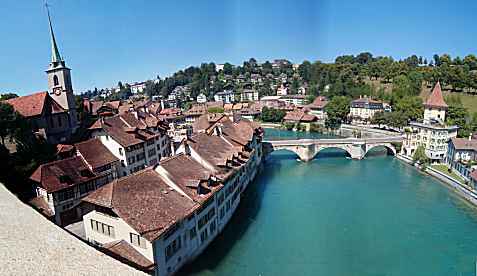 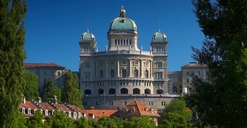 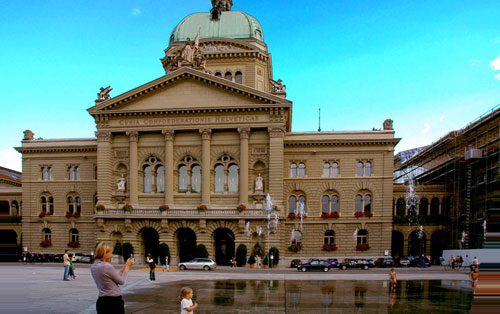 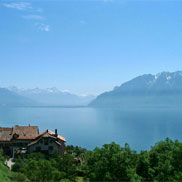